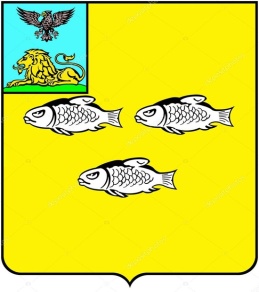 АДМИНИСТРАЦИЯ НОВООСКОЛЬСКОГО ГОРОДСКОГО ОКРУГА БЕЛГОРОДСКОЙ ОБЛАСТИ
О работе
 с обращениями граждан 
в администрации
 Новооскольского городского округа
 по итогам 2018 года
 и в 2019 году
Начальник отдела организационно-контрольной работы и делопроизводства администрации Новооскольского городского округа – 
Диденко Наталья Александровна
1
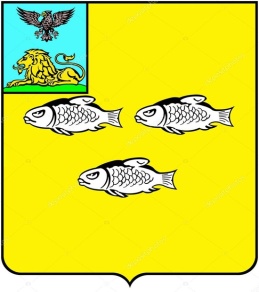 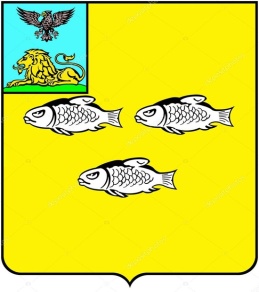 АДМИНИСТРАЦИЯ НОВООСКОЛЬСКОГО ГОРОДСКОГО ОКРУГА БЕЛГОРОДСКОЙ ОБЛАСТИ
Обращение гражданина - направленные в государственный орган, орган местного самоуправления или должностному лицу в письменной форме или в форме электронного документа предложение, заявление или жалоба, а также устное обращение гражданина в государственный орган, орган местного самоуправления
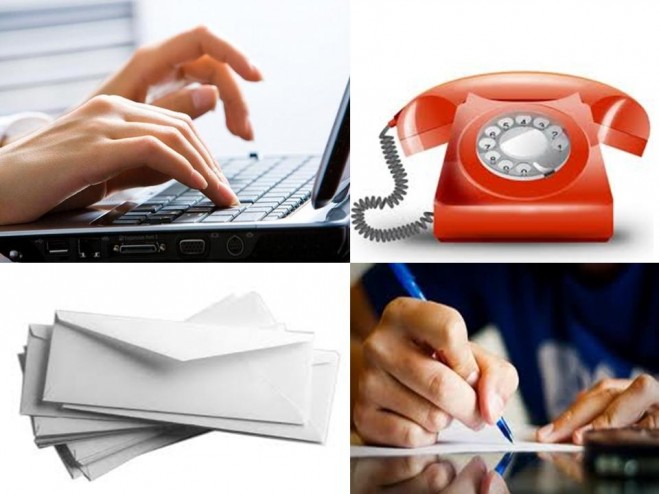 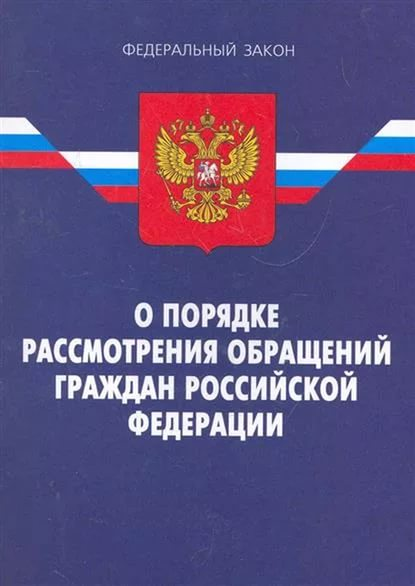 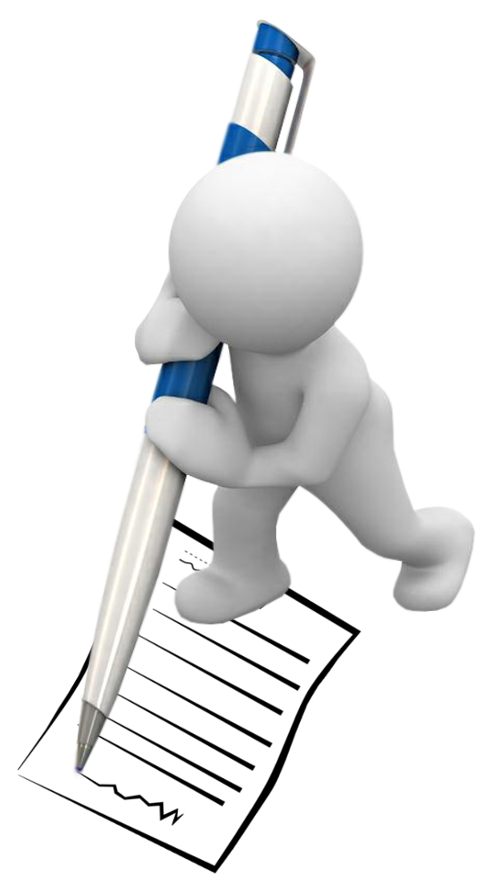 2
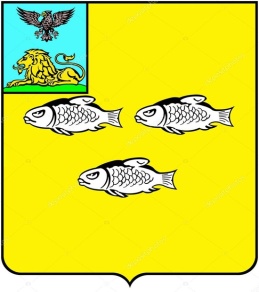 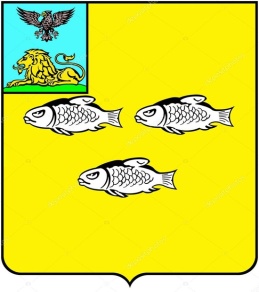 АДМИНИСТРАЦИЯ НОВООСКОЛЬСКОГО ГОРОДСКОГО ОКРУГА БЕЛГОРОДСКОЙ ОБЛАСТИ
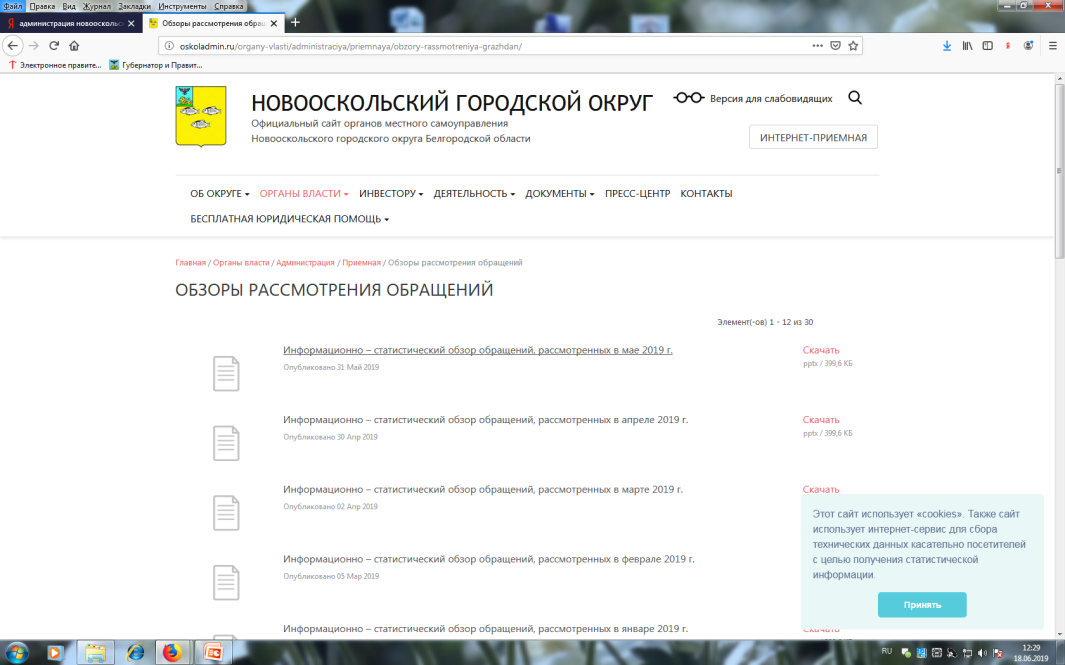 Интернет - приемная
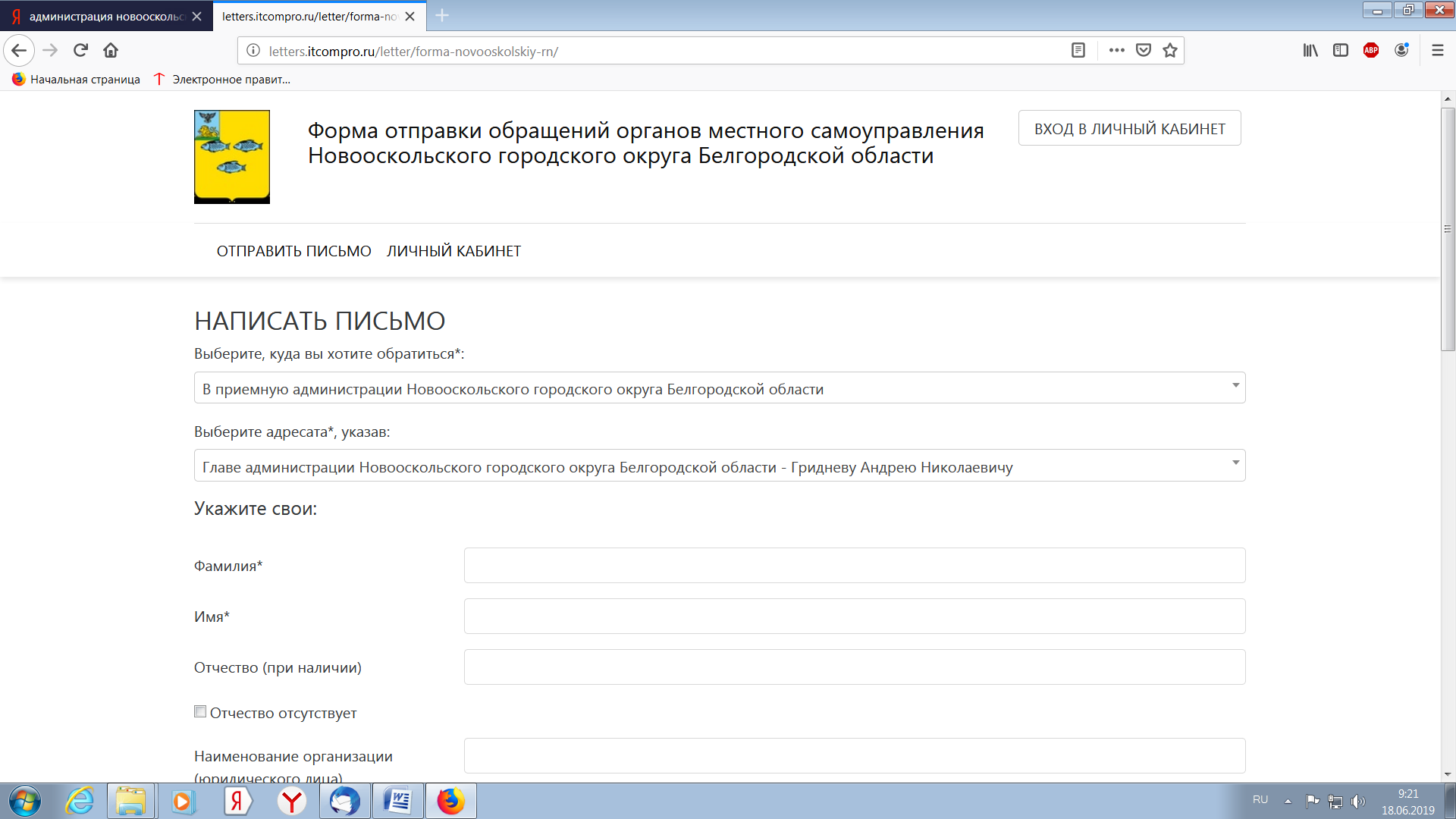 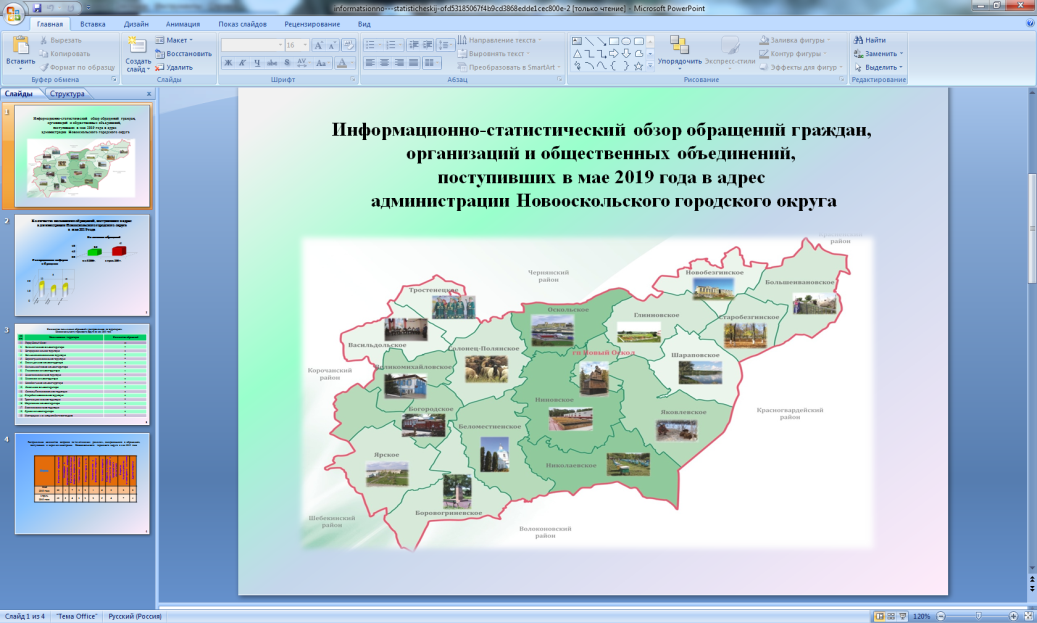 3
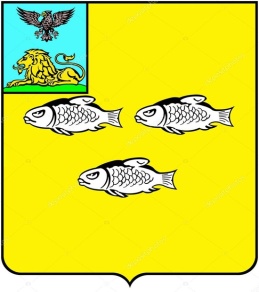 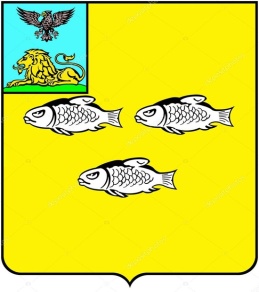 АДМИНИСТРАЦИЯ НОВООСКОЛЬСКОГО ГОРОДСКОГО ОКРУГА БЕЛГОРОДСКОЙ ОБЛАСТИ
Количество 
письменных обращений граждан за 2018 год – 302, 
За 10 месяцев 2019 года - 254
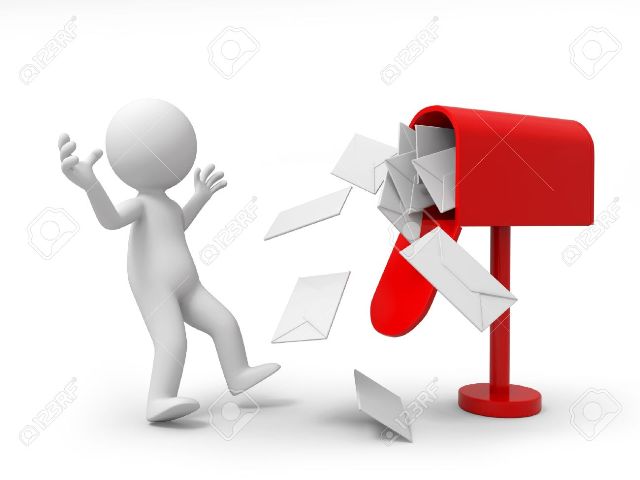 4
АДМИНИСТРАЦИЯ НОВООСКОЛЬСКОГО ГОРОДСКОГО                       ОКРУГА БЕЛГОРОДСКОЙ ОБЛАСТИ
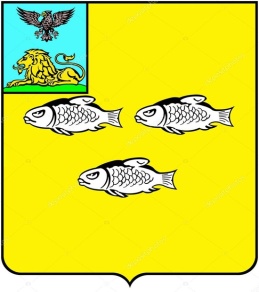 Способы подачи обращений
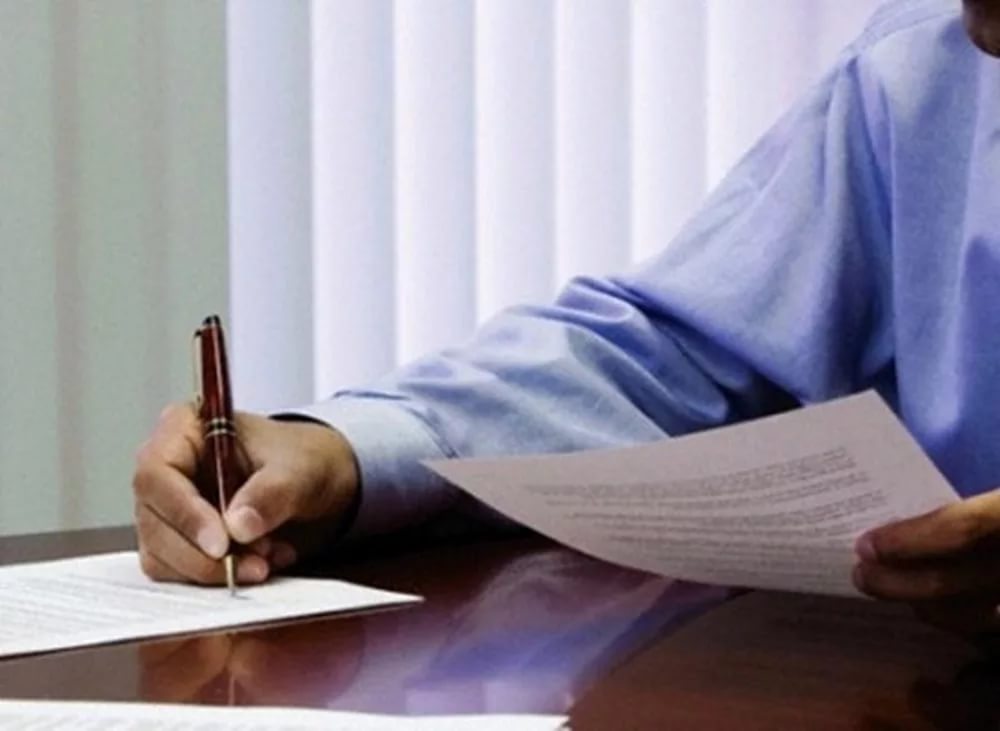 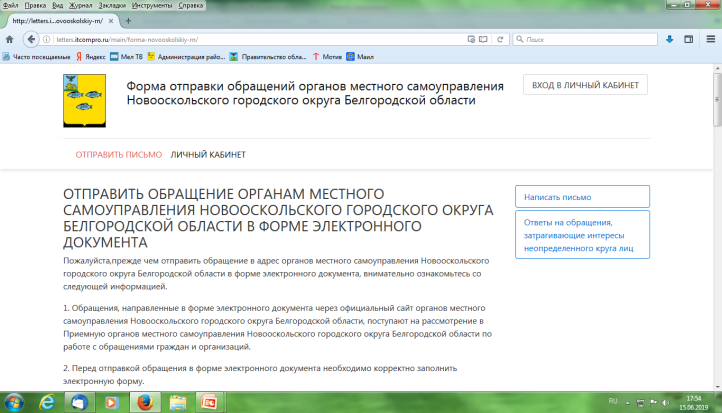 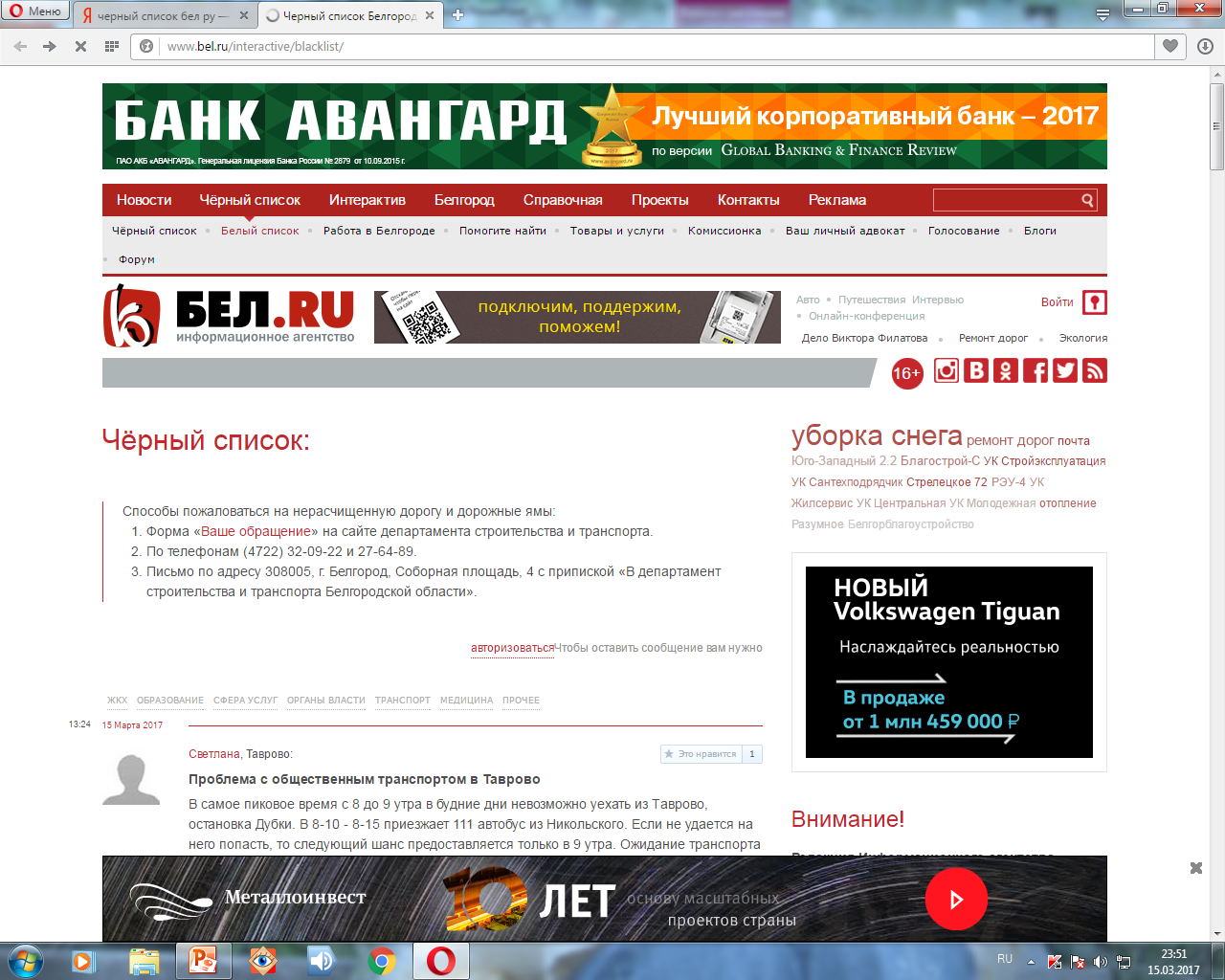 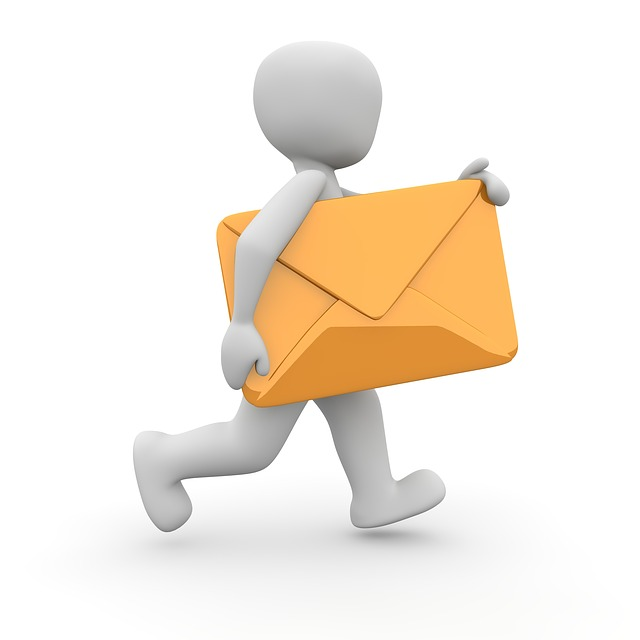 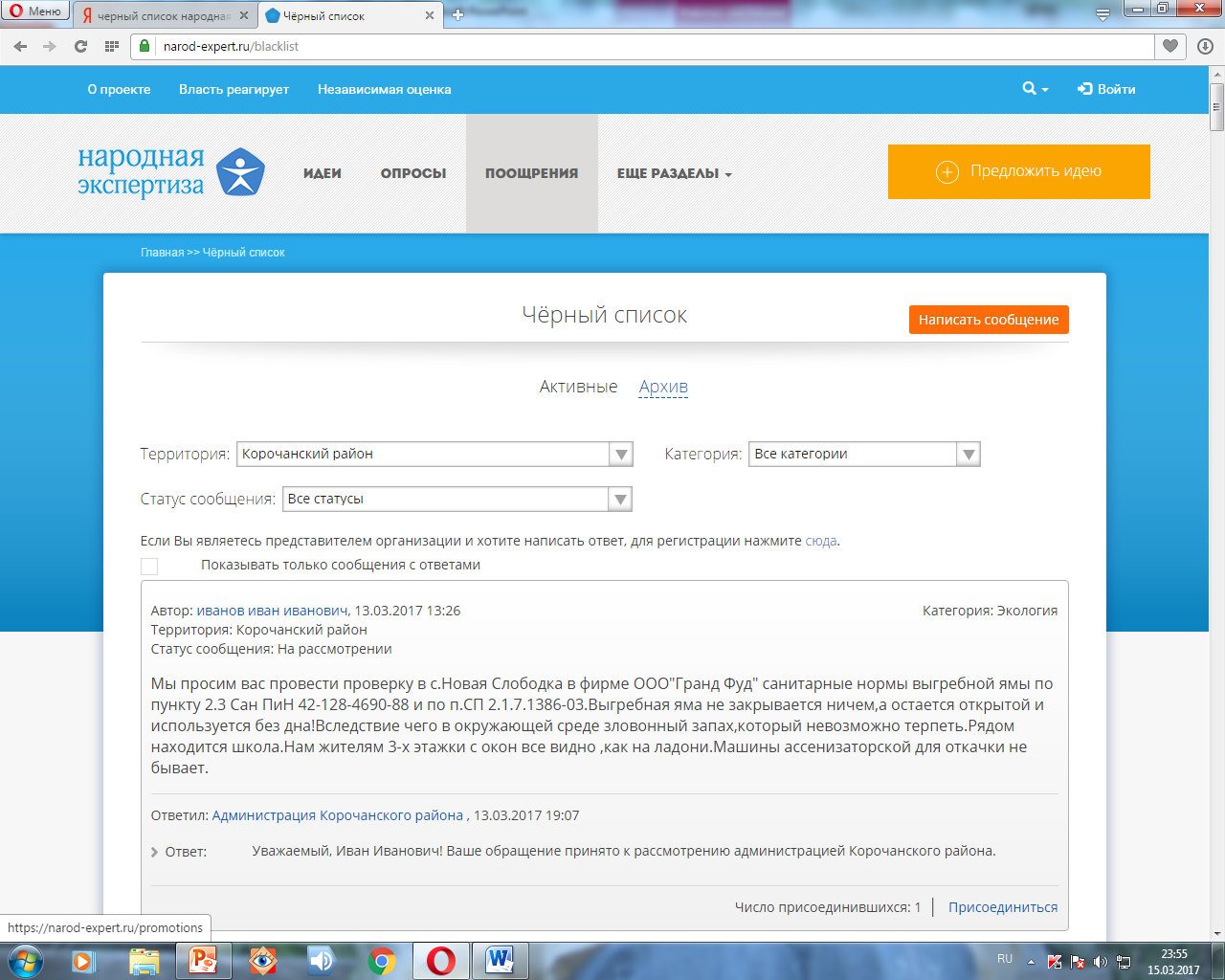 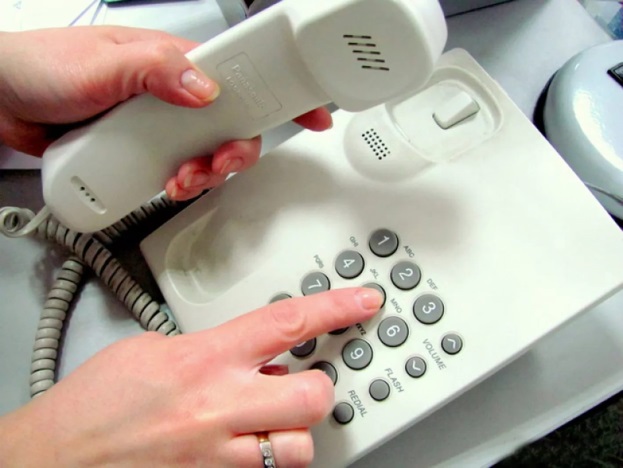 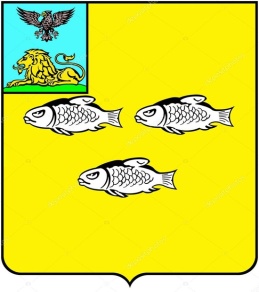 АДМИНИСТРАЦИЯ НОВООСКОЛЬСКОГО ГОРОДСКОГО ОКРУГА БЕЛГОРОДСКОЙ ОБЛАСТИ
Формы обращений граждан
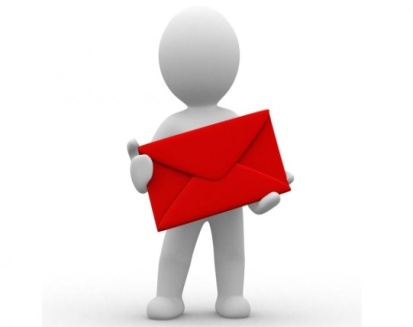 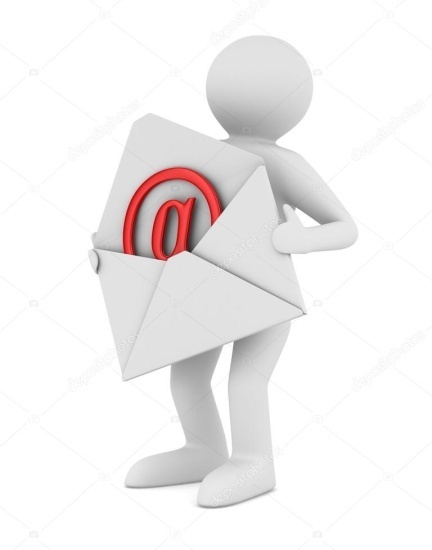 6
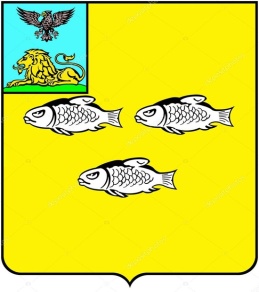 АДМИНИСТРАЦИЯ НОВООСКОЛЬСКОГО ГОРОДСКОГО ОКРУГА  БЕЛГОРОДСКОЙ ОБЛАСТИ
Тематика 
поступивших обращений граждан за 2018 год
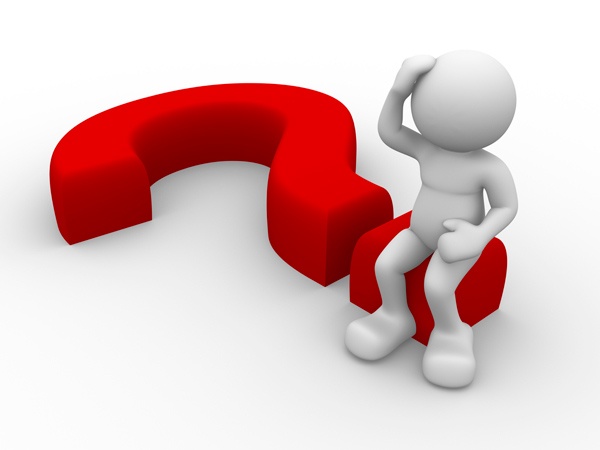 7
АДМИНИСТРАЦИЯ НОВООСКОЛЬСКОГО ГОРОДСКОГО                ОКРУГА  БЕЛГОРОДСКОЙ ОБЛАСТИ
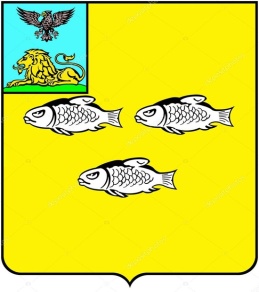 Тематика 
поступивших обращений граждан за 2019 год
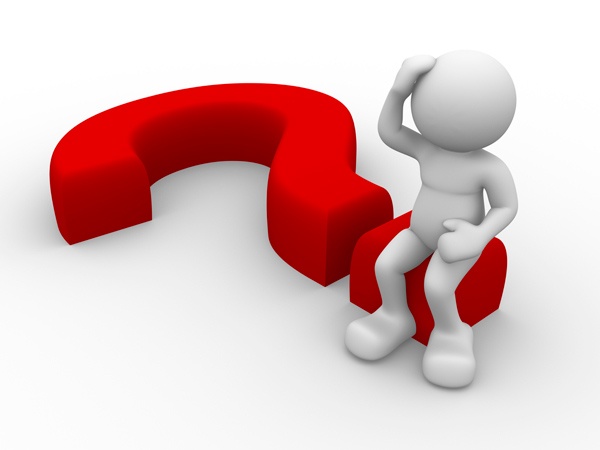 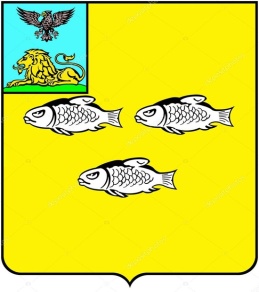 АДМИНИСТРАЦИЯ НОВООСКОЛЬСКОГО ГОРОДСКОГО ОКРУГА БЕЛГОРОДСКОЙ ОБЛАСТИ
Источники поступления письменных обращений граждан
9
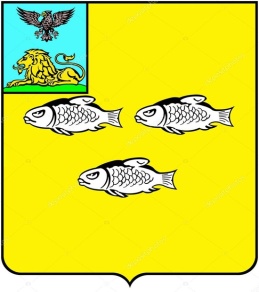 АДМИНИСТРАЦИЯ НОВООСКОЛЬСКОГО ГОРОДСКОГО ОКРУГА БЕЛГОРОДСКОЙ ОБЛАСТИ
Виды обращений по признаку письма
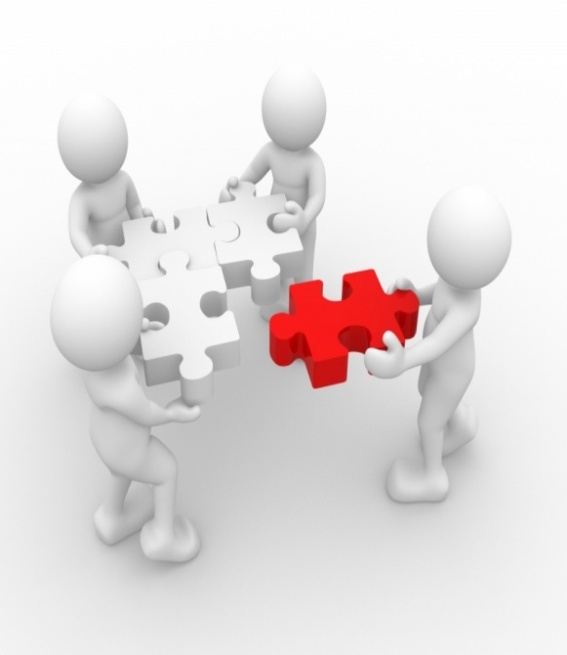 10
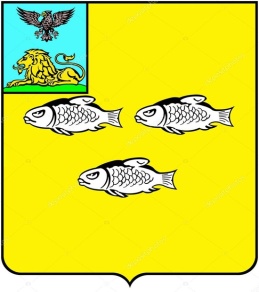 АДМИНИСТРАЦИЯ НОВООСКОЛЬСКОГО ГОРОДСКОГО ОКРУГА БЕЛГОРОДСКОЙ ОБЛАСТИ
Выполнение Федерального закона № 59-ФЗ «О порядке рассмотрения обращений граждан Российской Федерации»
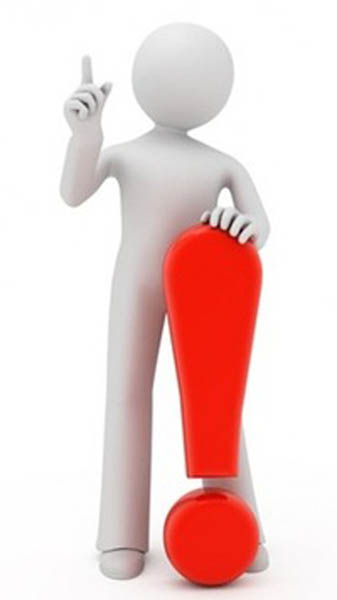 2018 год
11
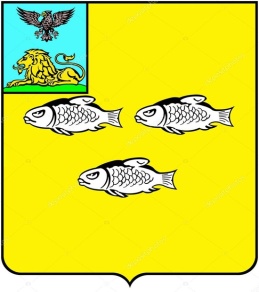 АДМИНИСТРАЦИЯ НОВООСКОЛЬСКОГО ГОРОДСКОГО ОКРУГА БЕЛГОРОДСКОЙ ОБЛАСТИ
Приём граждан в Общественной приёмной 
Губернатора Белгородской области в Новооскольском городском округе в 2018 году
12
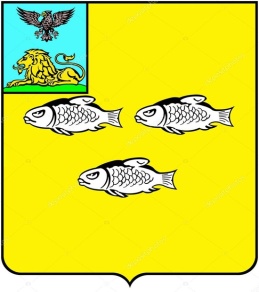 АДМИНИСТРАЦИЯ НОВООСКОЛЬСКОГО ГОРОДСКОГО ОКРУГА БЕЛГОРОДСКОЙ ОБЛАСТИ
Приём граждан в Общественной приёмной 
Губернатора Белгородской области в Новооскольском городском округе в 2019 году
13
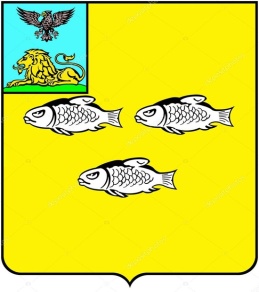 АДМИНИСТРАЦИЯ НОВООСКОЛЬСКОГО ГОРОДСКОГО ОКРУГА БЕЛГОРОДСКОЙ ОБЛАСТИ
Приём граждан главой администрации Новооскольского городского округа
14
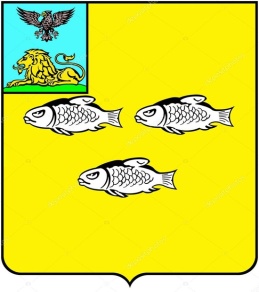 АДМИНИСТРАЦИЯ НОВООСКОЛЬСКОГО ГОРОДСКОГО ОКРУГА БЕЛГОРОДСКОЙ ОБЛАСТИ
Проведение тематических приемов граждан 
в Новооскольском городском округе
15
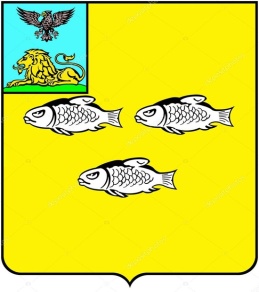 АДМИНИСТРАЦИЯ НОВООСКОЛЬСКОГО ГОРОДСКОГО ОКРУГА БЕЛГОРОДСКОЙ ОБЛАСТИ
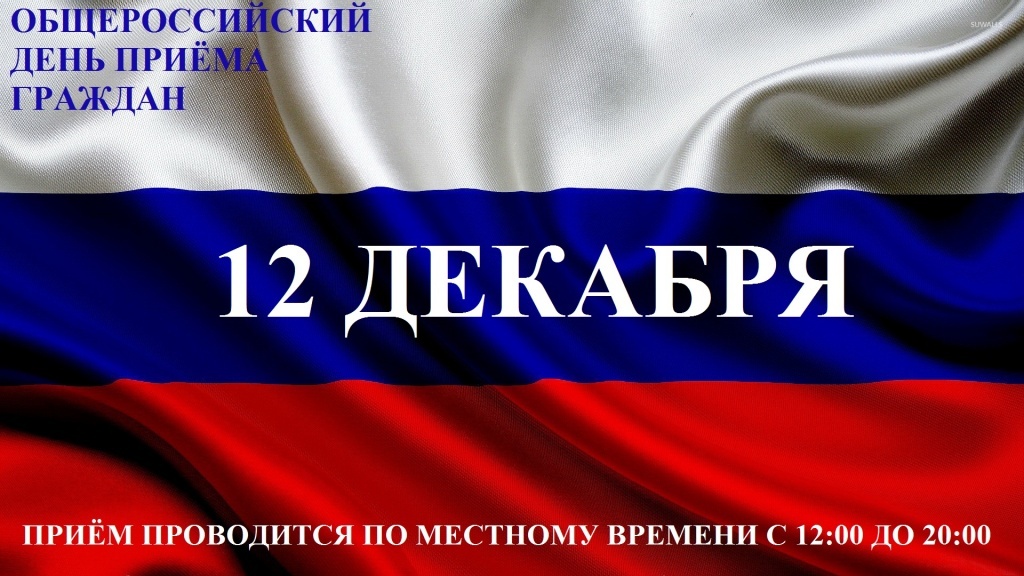 В рамках Общероссийского дня приема граждан 
12 декабря 2018 года всего по району был принят 21 человек
16
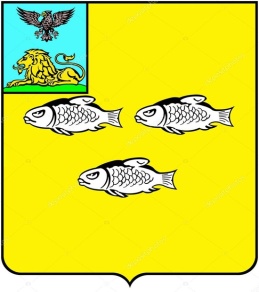 АДМИНИСТРАЦИЯ НОВООСКОЛЬСКОГО ГОРОДСКОГО ОКРУГА БЕЛГОРОДСКОЙ ОБЛАСТИ
Электронное Правительство Белгородской области
Модуль «Обращения граждан»
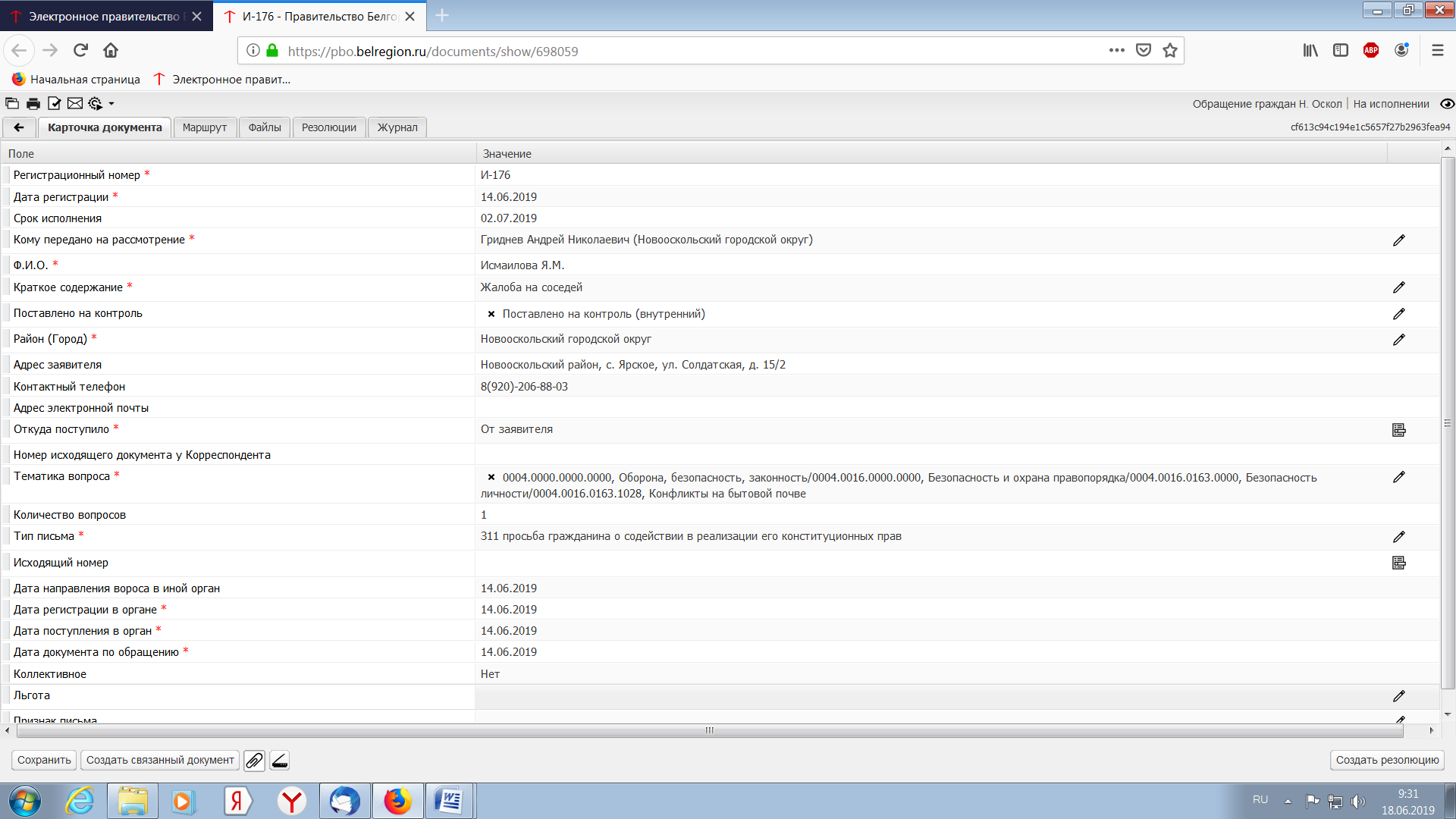 17
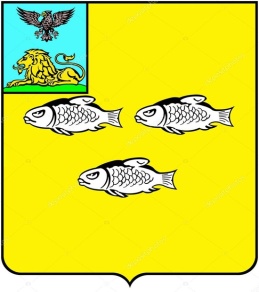 АДМИНИСТРАЦИЯ НОВООСКОЛЬСКОГО ГОРОДСКОГО ОКРУГА БЕЛГОРОДСКОЙ ОБЛАСТИ
Реализация бережливого проекта
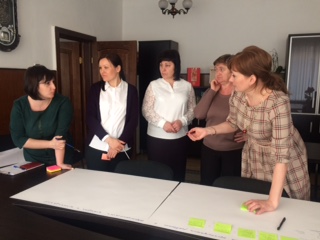 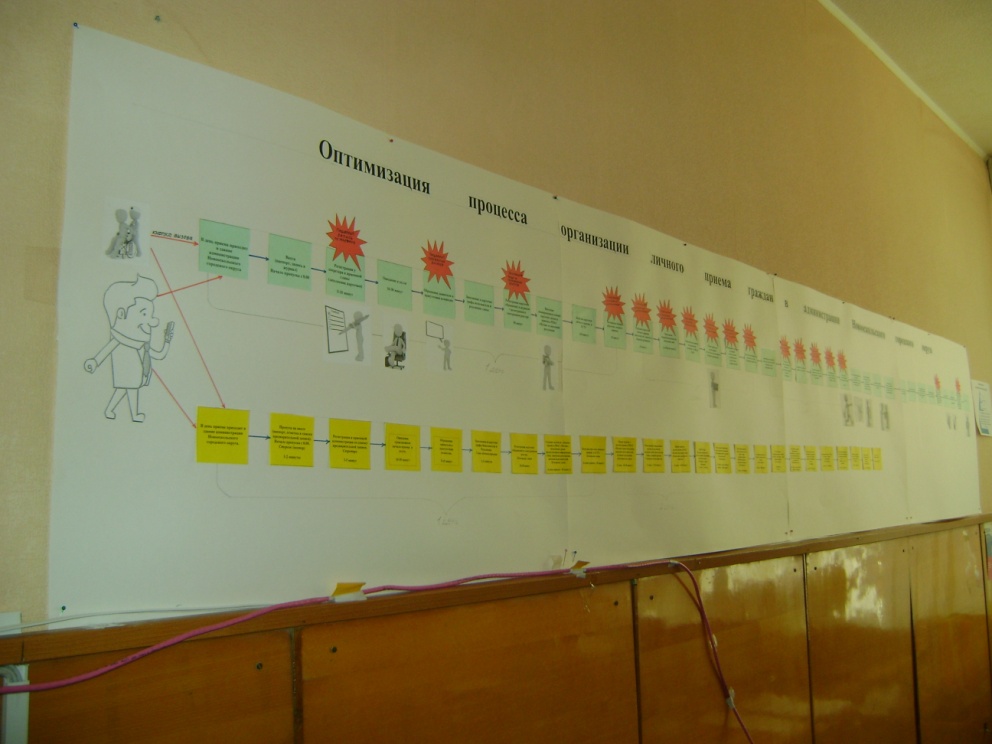 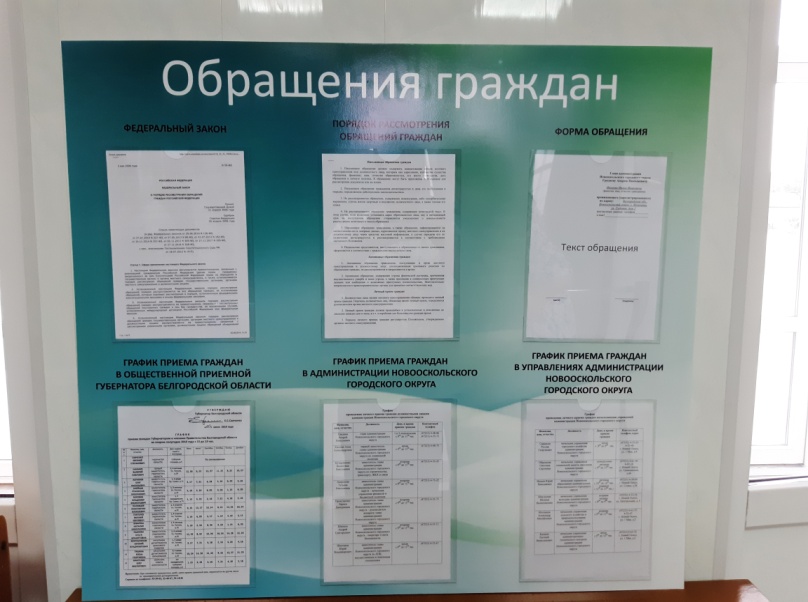 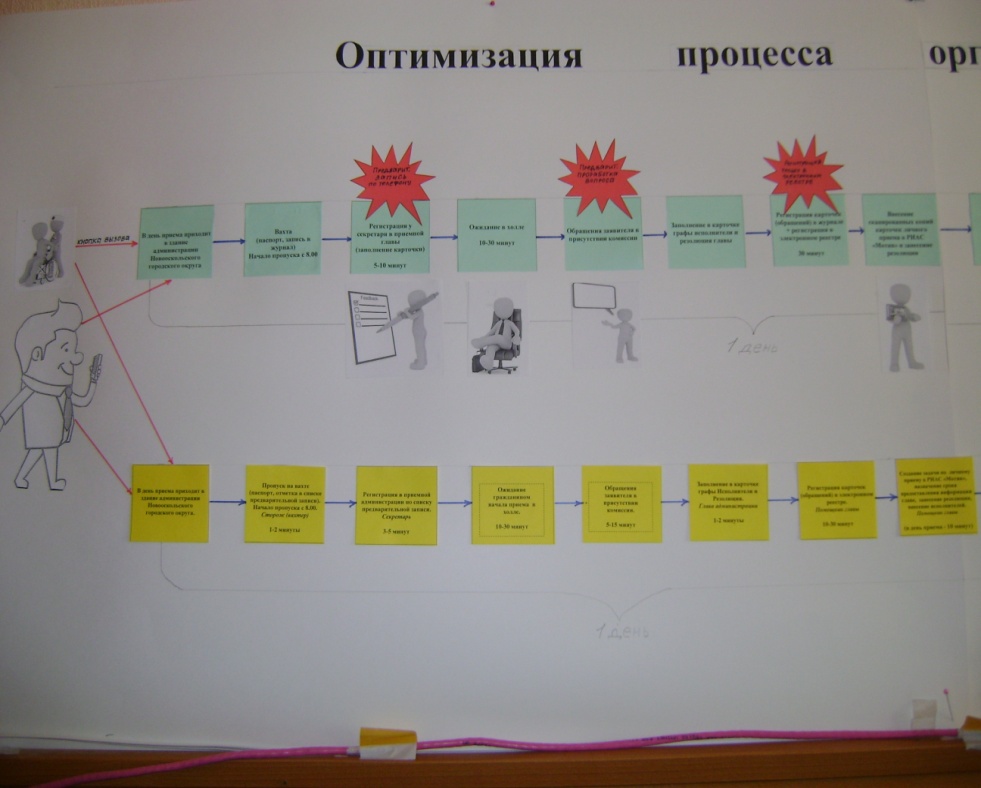 18
АДМИНИСТРАЦИЯ НОВООСКОЛЬСКОГО ГОРОДСКОГО ОКРУГА БЕЛГОРОДСКОЙ ОБЛАСТИ
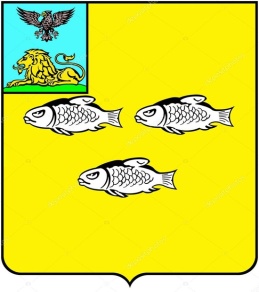 Мероприятия, направленные на совершенствование
 работы с обращениями граждан:
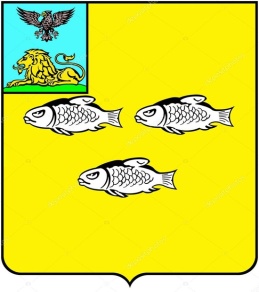 АДМИНИСТРАЦИЯ НОВООСКОЛЬСКОГО ГОРОДСКОГО ОКРУГА БЕЛГОРОДСКОЙ ОБЛАСТИ
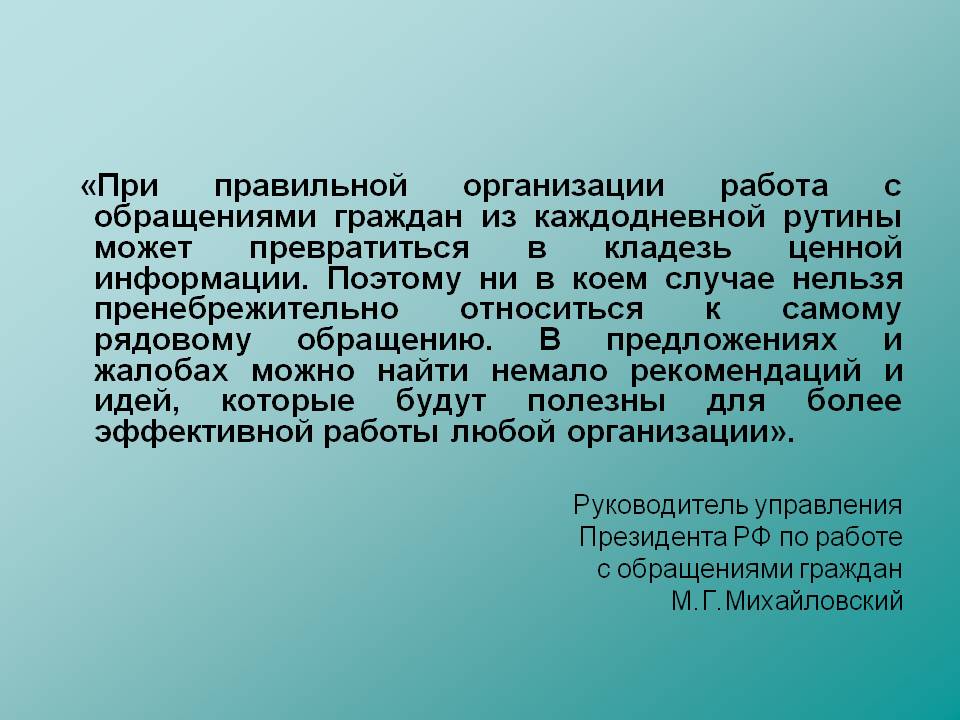 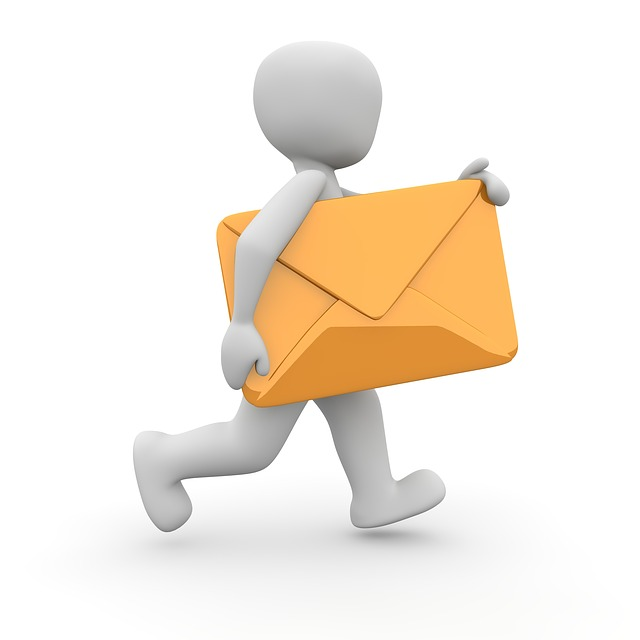 20
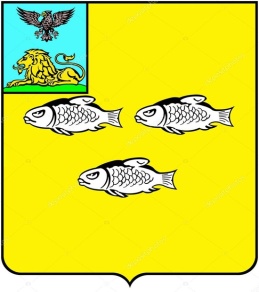 АДМИНИСТРАЦИЯ НОВООСКОЛЬСКОГО ГОРОДСКОГО ОКРУГА БЕЛГОРОДСКОЙ ОБЛАСТИ
СПАСИБО ЗА ВНИМАНИЕ!
21